Szkolenie dla Ostatecznych Odbiorców Wsparcia​KPO 1​
Zabezpieczenie prawidłowej realizacji Przedsięwzięcia (§ 14 i § 8 )
[Speaker Notes: Urszula Mostek 
Biuro Projektów Sektora TCB - Telekomunikacji i CyberbezpieczeństwaDepartament Koordynacji Realizacji Projektów– Wydział II]
Rodzaje zabezpieczeń
W samej Umowie są wskazane dwie formy zabezpieczenia:  

zabezpieczenie obowiązkowe dla każdego Ostatecznego Odbiorcy Wsparcia (zwanego dalej OOW) - weksel in blanco z wypełnioną deklaracją wystawcy weksla;
zabezpieczenie dodatkowe - gwarancja bankowa lub ubezpieczeniowa.
1. Weksel (§ 14 )
Zabezpieczeniem obowiązkowym jest Weksel in blanco wraz z wypełnioną deklaracją wystawcy weksla in blanco. Jest on składany przez OOW po podpisaniu Umowy, niezwłocznie, najpóźniej niż przed pierwszą wypłatą środków 1  (§ 14 ust. 3);

Weksel składany jest na całą wartość dofinansowania wskazanego w Umowie. W przypadku waloryzacji stawek jednostkowych (o której mowa w § 3 Umowy) OOW zobowiązany jest do przedłożenia przed dniem wypłaty dofinansowania objętego waloryzacją, nowego zabezpieczenia w formie weksla in blanco wraz z deklaracją wekslową na wartość dofinansowania uwzględniającego waloryzację (§ 14 ust. 4);
[Speaker Notes: 1 Należy pamiętać, że jeżeli weksel jest podpisywany przez pełnomocnika, to wymagane jest pełnomocnictwo szczególne do zaciągania zobowiązań wekslowych z podpisem notarialnie poświadczonym.  
W przypadku, gdy OOW jest podmiotem prowadzącym działalność gospodarczą w formie spółki cywilnej - weksel in blanco, jest wystawiany przez każdego wspólnika tej spółki.]
1.1 Zwolnienie z zabezpieczenia wekslowego
Zwolnienie z zabezpieczenia wekslowego nastąpi po upływie okresu trwałości Przedsięwzięcia oraz zakończenia okresu zobowiązania, o którym mowa w § 4 ust. 3, tj. do dnia wykonania przez obie Strony Umowy wszystkich obowiązków z niej wynikających, w tym wynikających z utrzymania trwałości Przedsięwzięcia oraz zapewnieniem aktywnego dostępu hurtowego przez okres 10 lat od dnia zakończenia okresu realizacji Przedsięwzięcia (§ 14 ust. 8);  
Weksel zostanie zwrócony OOW po upływie okresu realizacji i trwałości Przedsięwzięcia oraz wypełnieniu wszelkich zobowiązań określonych w Umowie oraz przedawnieniu ewentualnych roszczeń, na pisemny wniosek OOW (§ 14 ust. 9);  
Weksel może zostać komisyjnie zniszczony w siedzibie Jednostki Wspierającej (dalej zwana JW) :
na pisemny wniosek OOW;
z inicjatywy JW, po upływie 30 dni od dnia zamknięcia KPO 1 (§ 14 ust. 10).
[Speaker Notes: 1 ogłoszonego przez właściwą do tego instytucję, w przypadku braku pisemnego wniosku OOW o zwrot lub zniszczenie weksla i deklaracji wekslowej..]
2. Gwarancja bankowa lub ubezpieczeniowa
W umowie wskazano dwa przypadki, w których wymagane jest od  OOW wniesienie gwarancji bankowej lub ubezpieczeniowej:

gdy OOW nie posiada doświadczenia w zakresie realizacji projektów lub inwestycji dotyczących budowy sieci telekomunikacyjnych i chce rozliczać dofinansowanie w formie zaliczki;
w przypadku zaplanowania zaliczek powyżej 10 mln PLN 1 .
[Speaker Notes: 1, przy czym Zgodnie z stanowiskiem Instytucji odpowiedzialnej za inwestycję, odbiorcy wsparcia w ramach inwestycji C 1.1.1 KPO są podmiotami świadczącymi usługi publiczne lub usługi w ogólnym interesie gospodarczym i oznacza to, że zniesiony zostanie wymóg przedłożenia dodatkowego zabezpieczenia w przypadku zaplanowania zaliczek powyżej 10 mln PLN, o którym mowa w § 14 ust. 5 nie mniej jednak zmiana ta wymaga zawarcia aneksu do Umowy.]
2. 1 Zabezpieczenie Umowy wynikające z braku 	doświadczania 	OOW
Zgodnie z zapisami Umowy (§ 8 ust. 5)  OOW, który nie wykazał doświadczenia w wysokości 100% netto wnioskowanego dofinansowania, zobowiązany jest do złożenia dodatkowego zabezpieczenia w formie gwarancji bankowej lub ubezpieczeniowej1.
Gwarancja bankowa lub ubezpieczeniowa jest wymagana od OOW, jeśli OOW we Wniosku  oświadczył, że nie posiada wymaganego doświadczenia w zakresie realizacji projektów lub inwestycji dotyczących budowy sieci telekomunikacyjnych i będzie  rozliczał dofinansowanie w formie zaliczki, wówczas zaliczka takiemu OOW będzie wypłacana jeśli złoży on dodatkowe zabezpieczenie w formie gwarancji bankowej lub ubezpieczeniowej na wartość najwyższej transzy zaliczki, określonej w harmonogramie płatności, przed wypłatą pierwszej transzy takiej zaliczki (§ 8 ust. 5);
Gwarancje te, będą gwarancjami bezwarunkowymi i płatnymi na pierwsze żądanie 2 a także zostaną każdorazowo ustanowione przed wypłatą transzy zaliczki, którą dana gwarancja zabezpiecza. (§ 14 ust. 16) 3.
[Speaker Notes: 1 Jednym z kryteriów merytorycznych oceny przedsięwzięcia w inwestycji C1.1.1. było kryterium nr 11, Cyt.: „Wnioskodawca posiada doświadczenie w zakresie realizacji projektów/inwestycji dotyczących budowy sieci telekomunikacyjnych uzyskane po 1.01.2015 r. do dnia złożenia Wniosku o objęcie Przedsięwzięcia wsparciem(…);

2 na okres najpóźniej od dnia złożenia wniosku o płatność pierwszej transzy zaliczki do upływu 6 miesięcy od dnia zakończenia okresu kwalifikowalności wydatków.

3 Punkt wynikający z Aneksu nr 1.]
Miejsce na stronie WWW
Na stronie WWW https://www.gov.pl/web/cppc/elementy-gwarancji-bankowejubezpieczeniowej zamieszczone są wzory dokumentów oraz wykaz elementów dla gwarancji  bankowych lub ubezpieczeniowych.
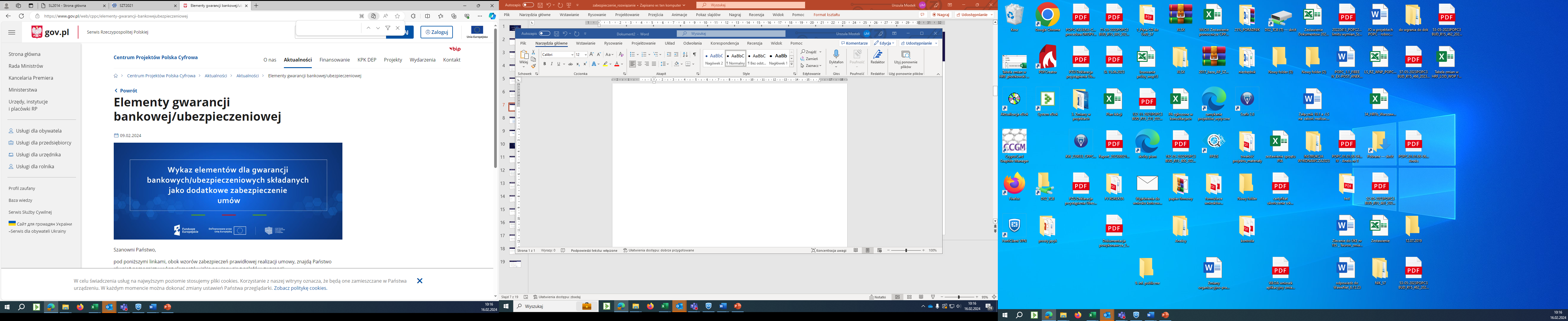 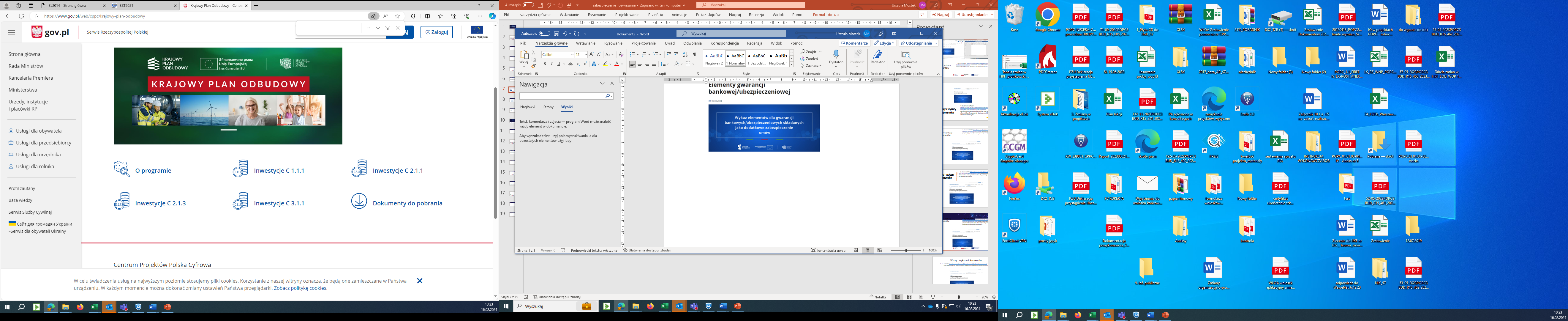 [Speaker Notes: Ścieżka : strona CPPC - „Elementy gwarancji bankowej/ubezpieczeniowej” - link „Krajowy Plan Odbudowy” –link „Dokumenty do pobrania”.]
Wzory i wykazy dokumentów
Adres strony WWW:  https://www.gov.pl/web/cppc/dokumenty-do-pobrania3
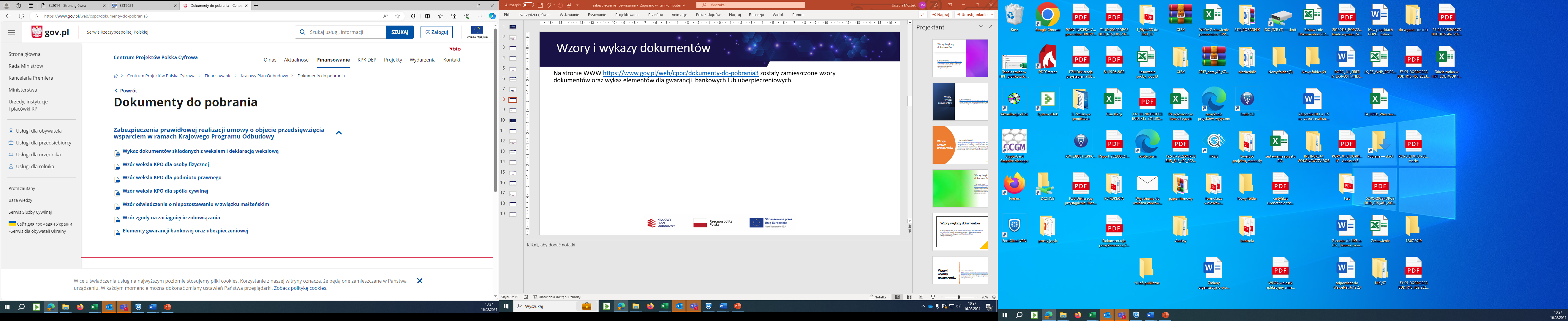 Kontakt
Kontakt do osób zajmujących się w JW zabezpieczeniem należytego wykonania umowy: 

Katarzyna Janiak KJaniak@cppc.gov.pl 
Alena Panasiuk APanasiuk@cppc.gov.pl
Dziękuję za uwagę.